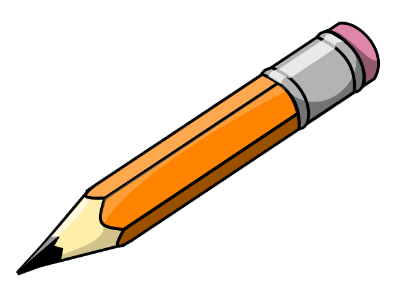 Essential Question
Is energy used or made in photosynthesis? For what purpose? Is energy used or made during cellular respiration? For what purpose?

Key-terms: Photosynthesis, chloroplast, sunlight, water, carbon dioxide, glucose, ATP, Cellular Respiration, food, mitochondria
Learning Target
Use the chemical equation for cellular respiration to explain how energy stored in food molecules provides energy to the cell.
Section 7-3: energy
Don’t forget to chunk your notes!These notes have 4 chunks. You will need 4 questions.
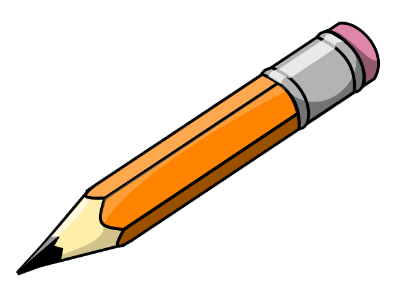 energy
SUNLIGHT IS THE MAIN SOURCE OF ENERGY FOR LIFE ON EARTH
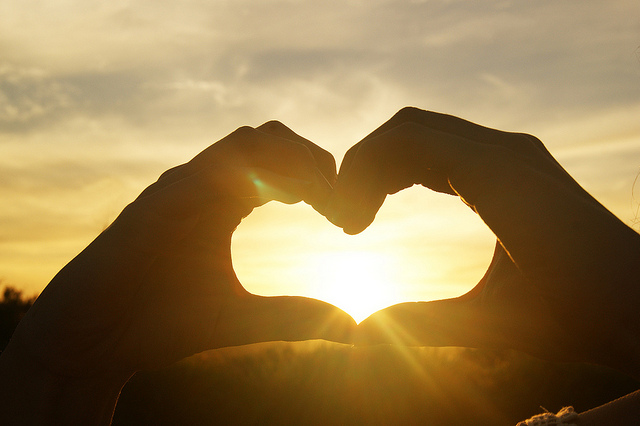 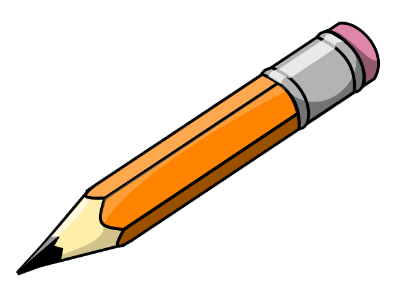 energy
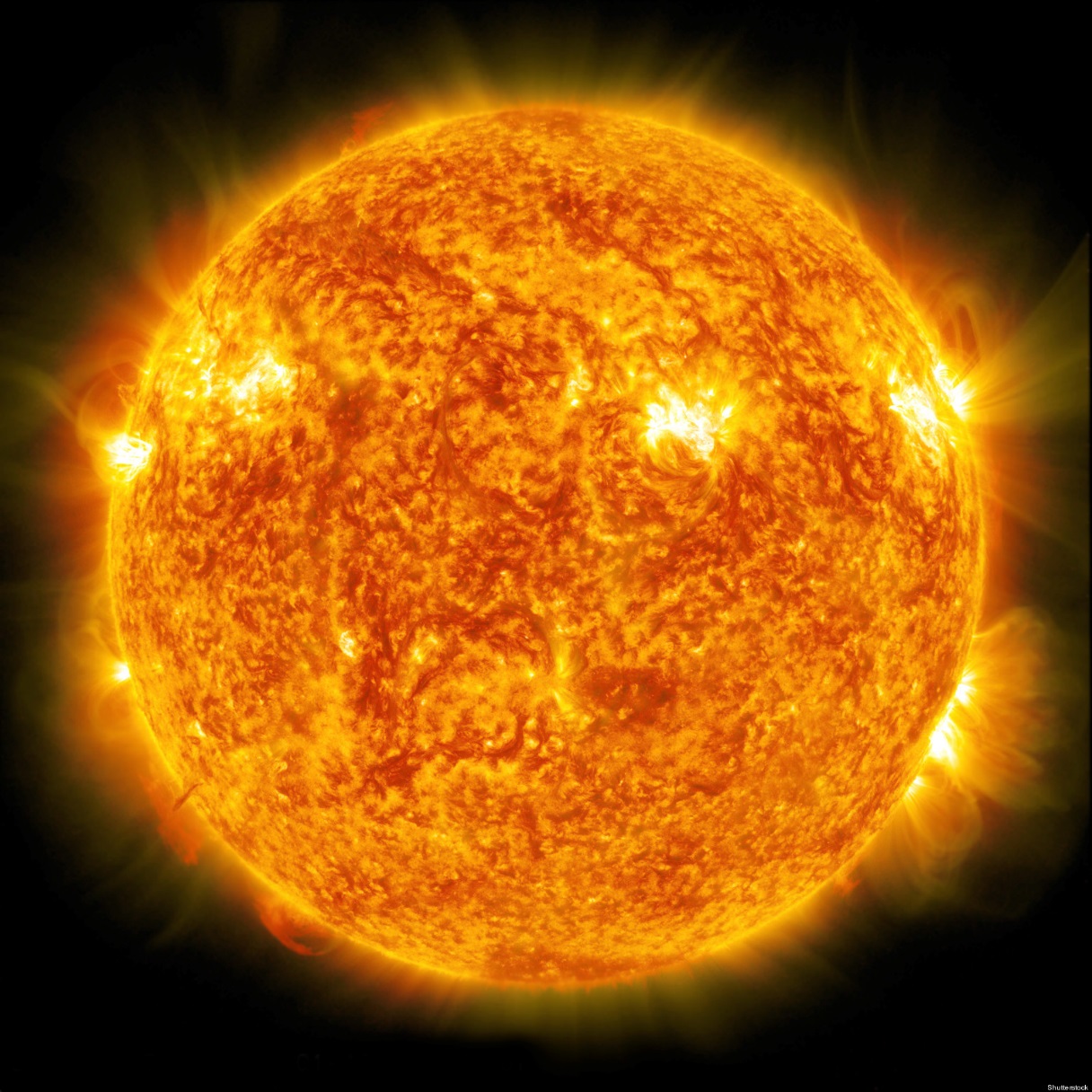 ALL ENERGY comes from the ____ .
sun
[Speaker Notes: sun]
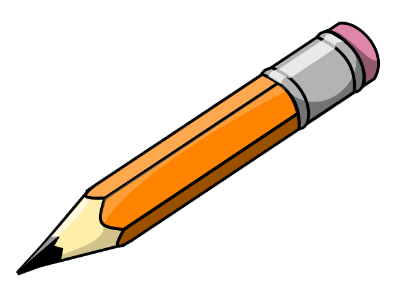 energy
There are 3 types of energy:
Heat
_______
Chemical
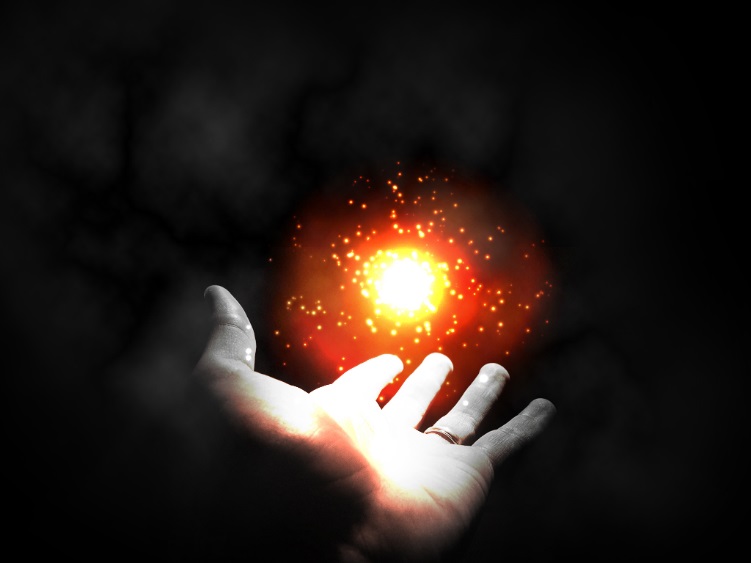 Light
[Speaker Notes: light]
energy
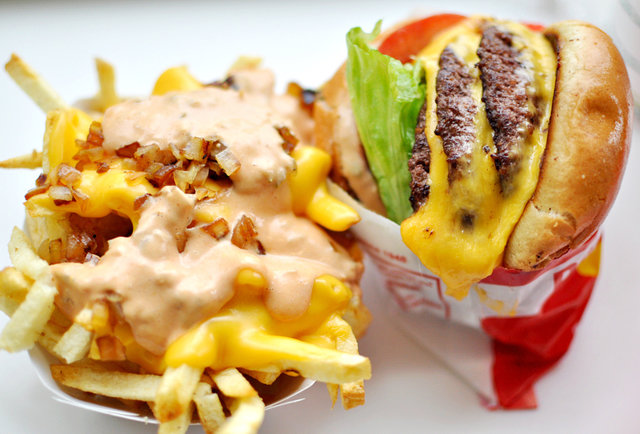 Food stores _________ energy.
chemical
[Speaker Notes: chemical]
energy
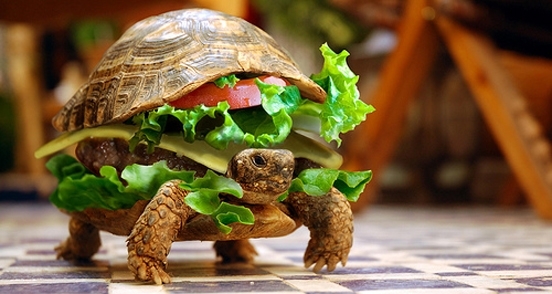 Food is not a usable form of ___________ energy in cells.


It must be converted to a usable form.
chemical
Don’t forget to chunk your notes!These notes have 4 chunks. You will need 4 questions.
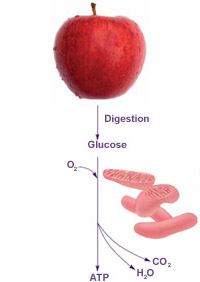 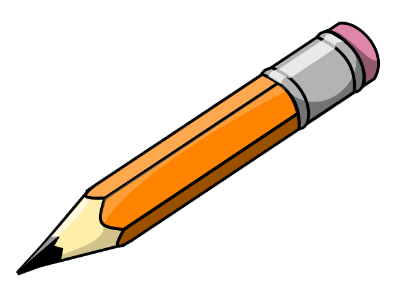 ATP
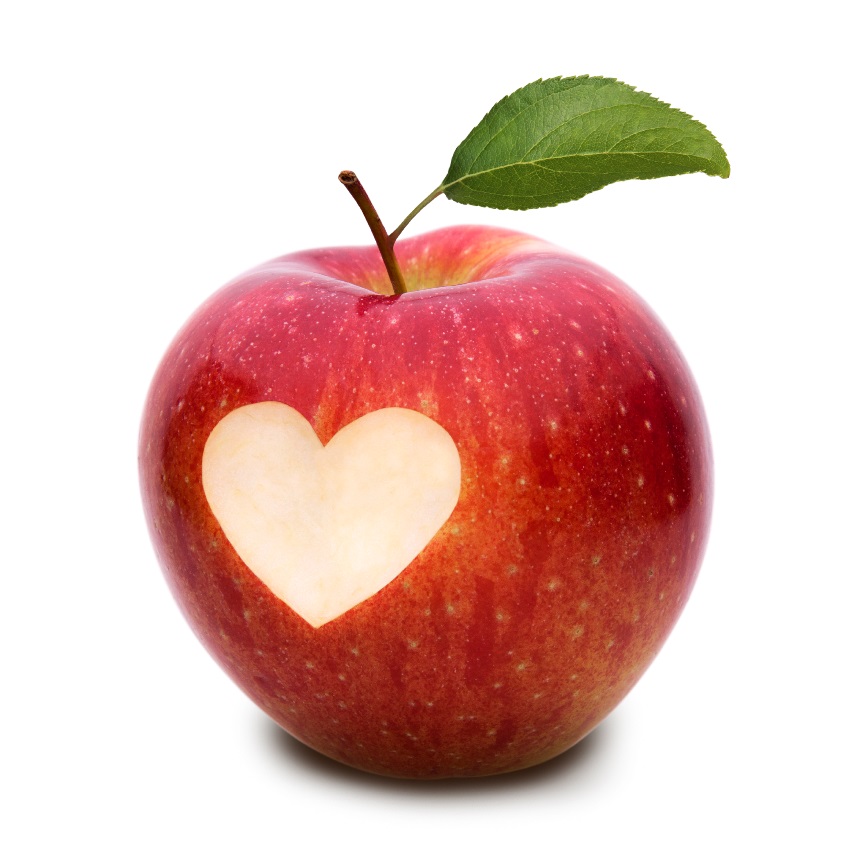 During CELLULAR RESPIRATION food is changed into: Adenosine TriPhosphate.
(ATP) stores chemical fuel that powers cell’s activities.
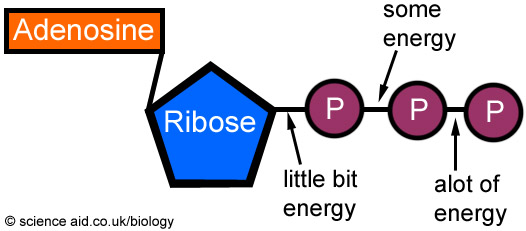 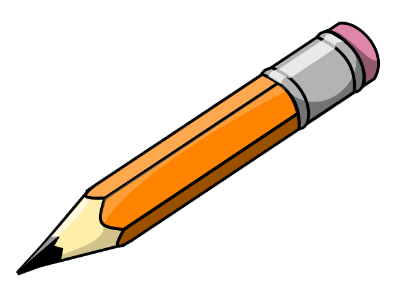 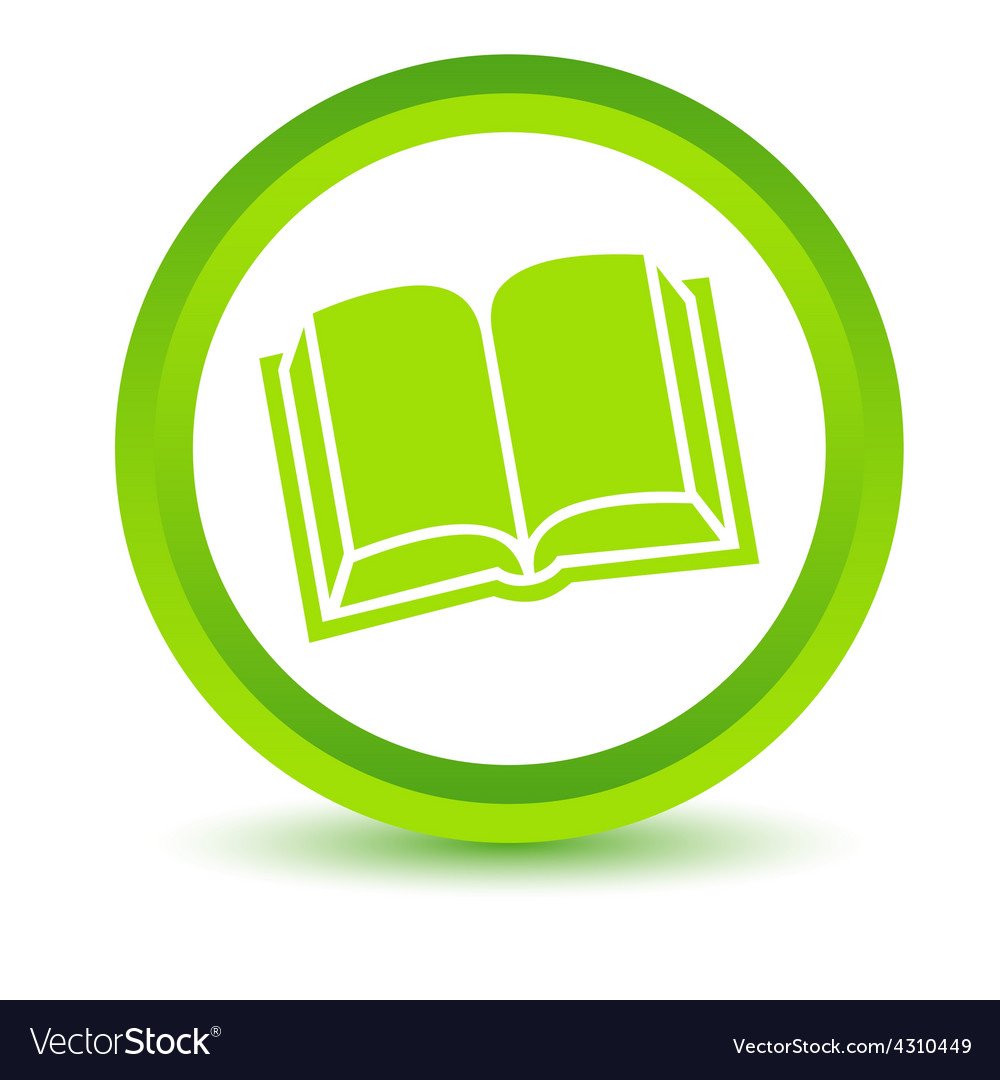 ATP (Adenosine TriPhosphate) has 3 phosphates.
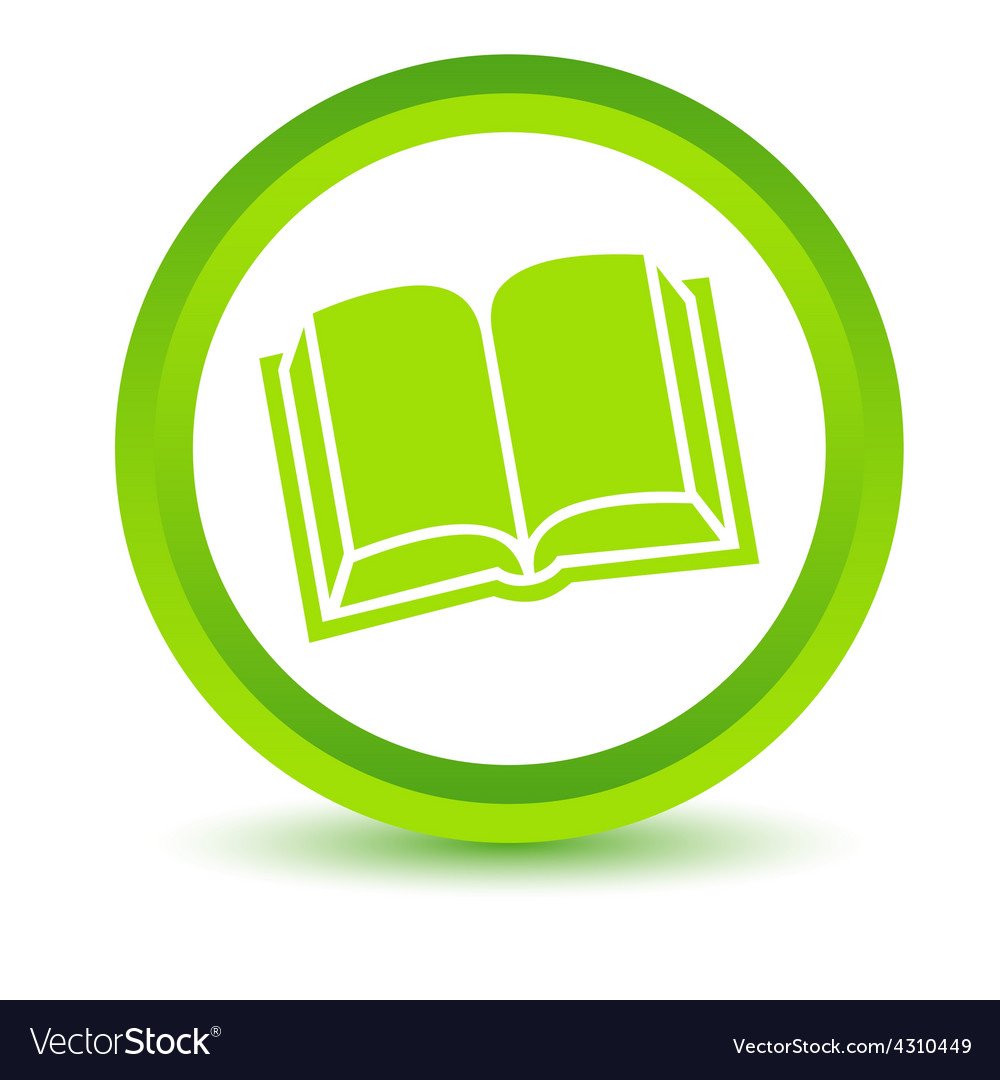 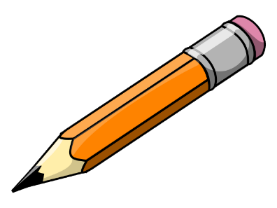 ATP
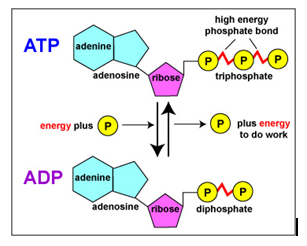 ADP (Adenosine DiphosPhate) has 2 phosphates instead of 3.
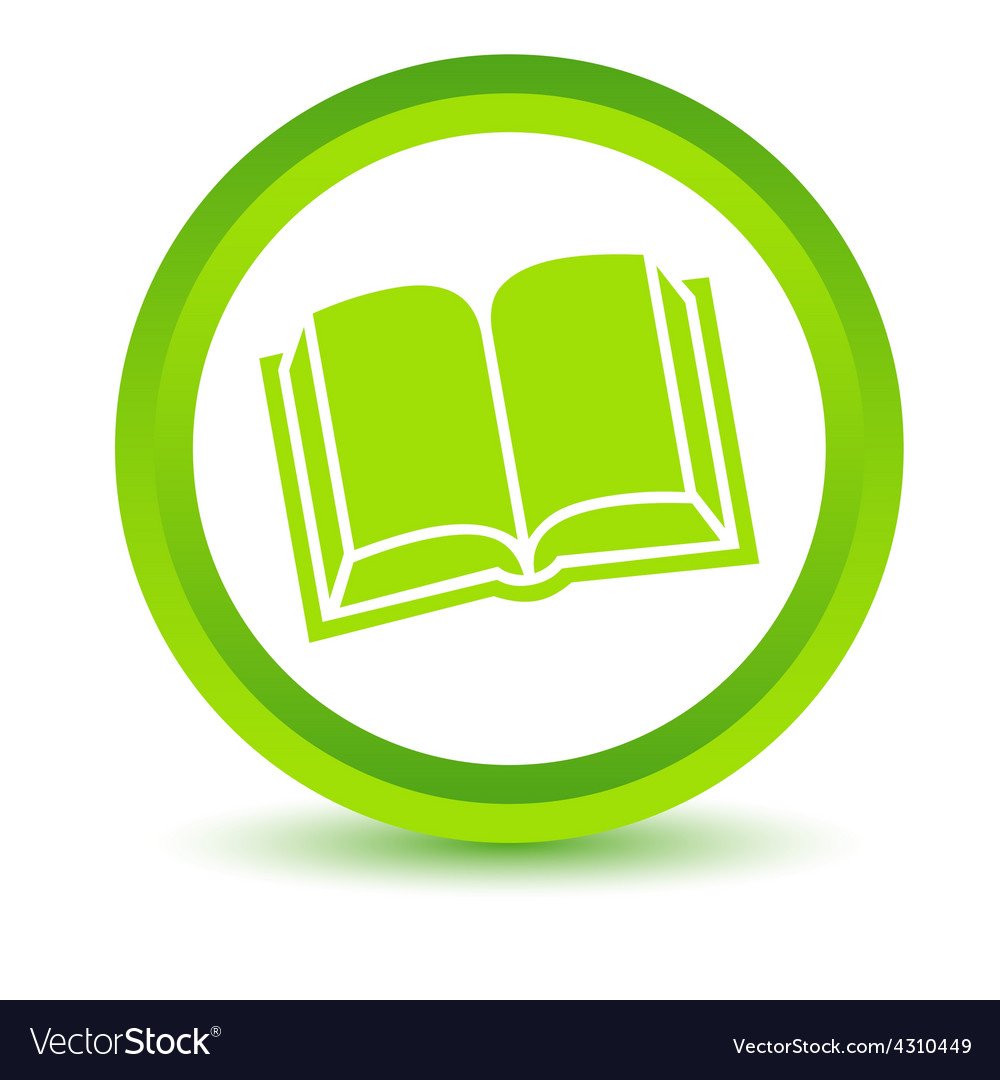 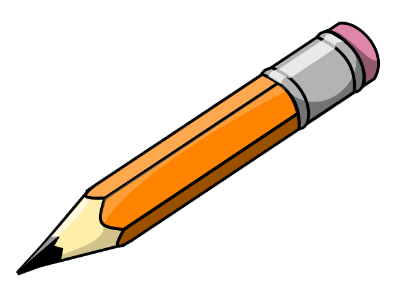 ATP
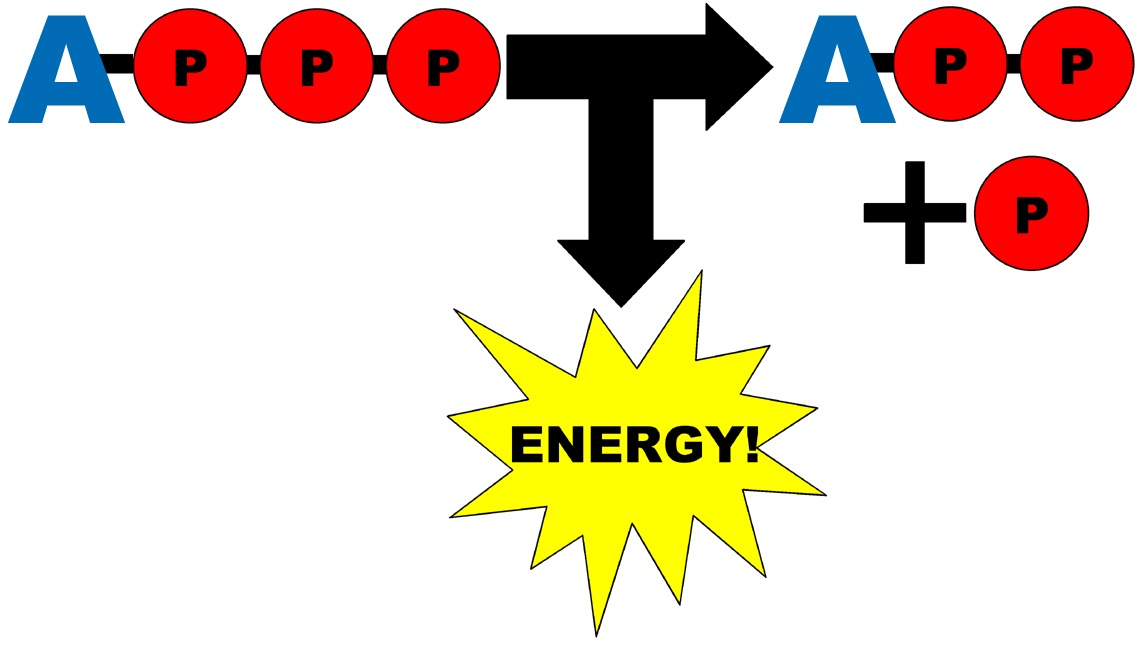 ATP  ADP + P

Terminal phosphate bond is broken
Energy is released
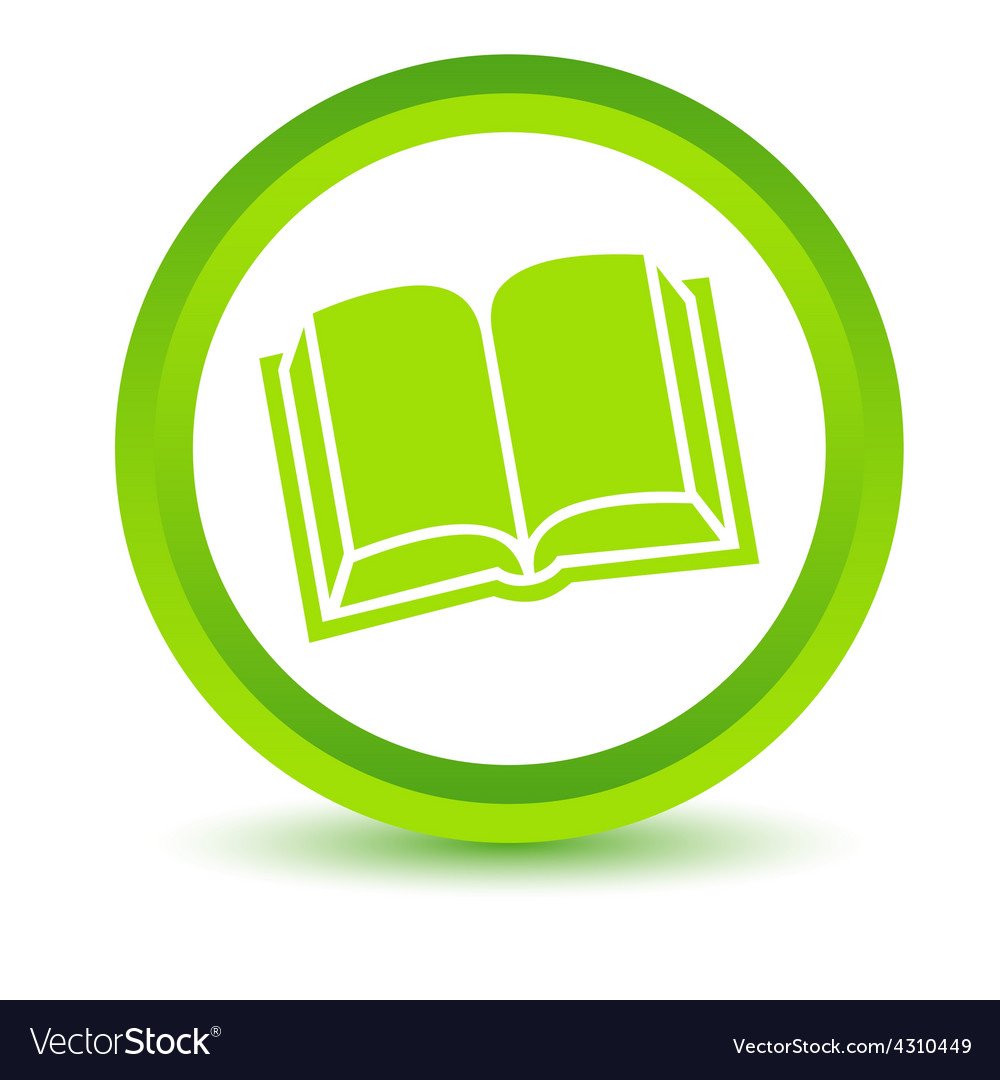 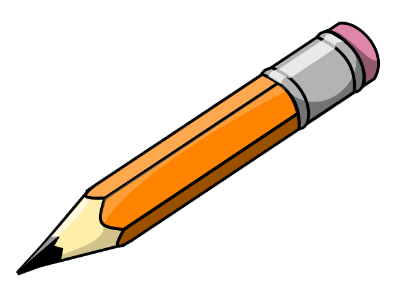 ATP
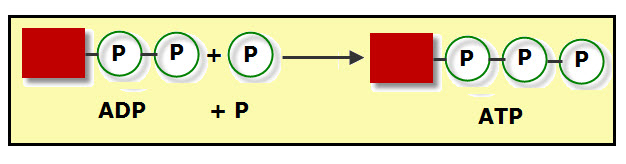 ADP + P  ATP
Phosphate added to ADP
Energy is stored
ATP
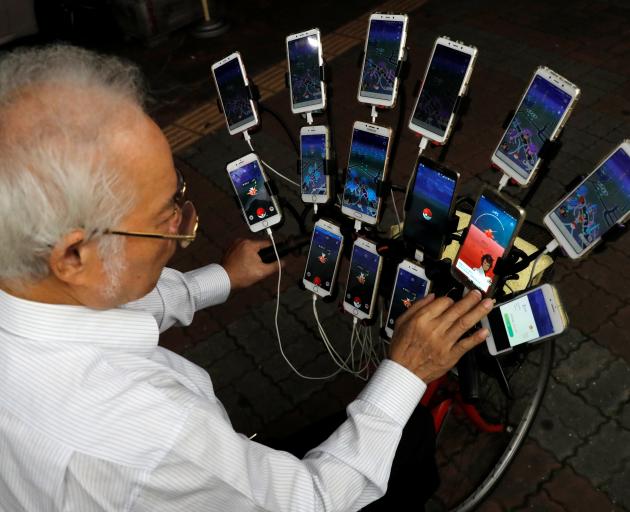 Cells store small amounts of ATP because it is inefficient for storing energy.
ATP
Energy from carbohydrates (food) are used to make ATP from ADP as needed.
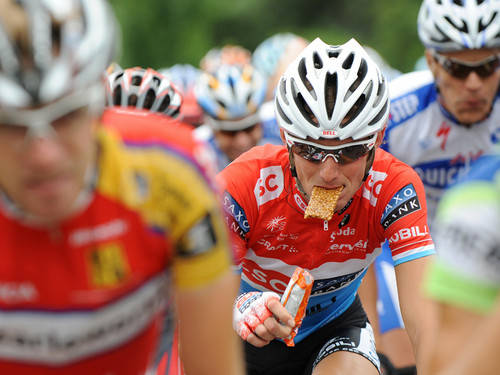 Don’t forget to chunk your notes!These notes have 4 chunks. You will need 4 questions.
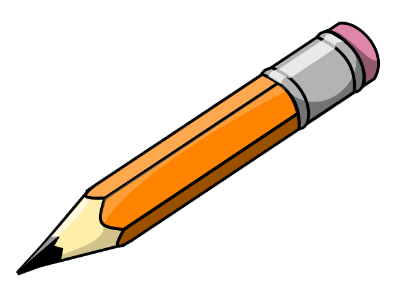 Cellular respiration
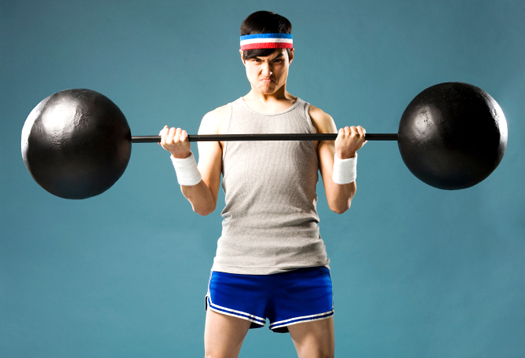 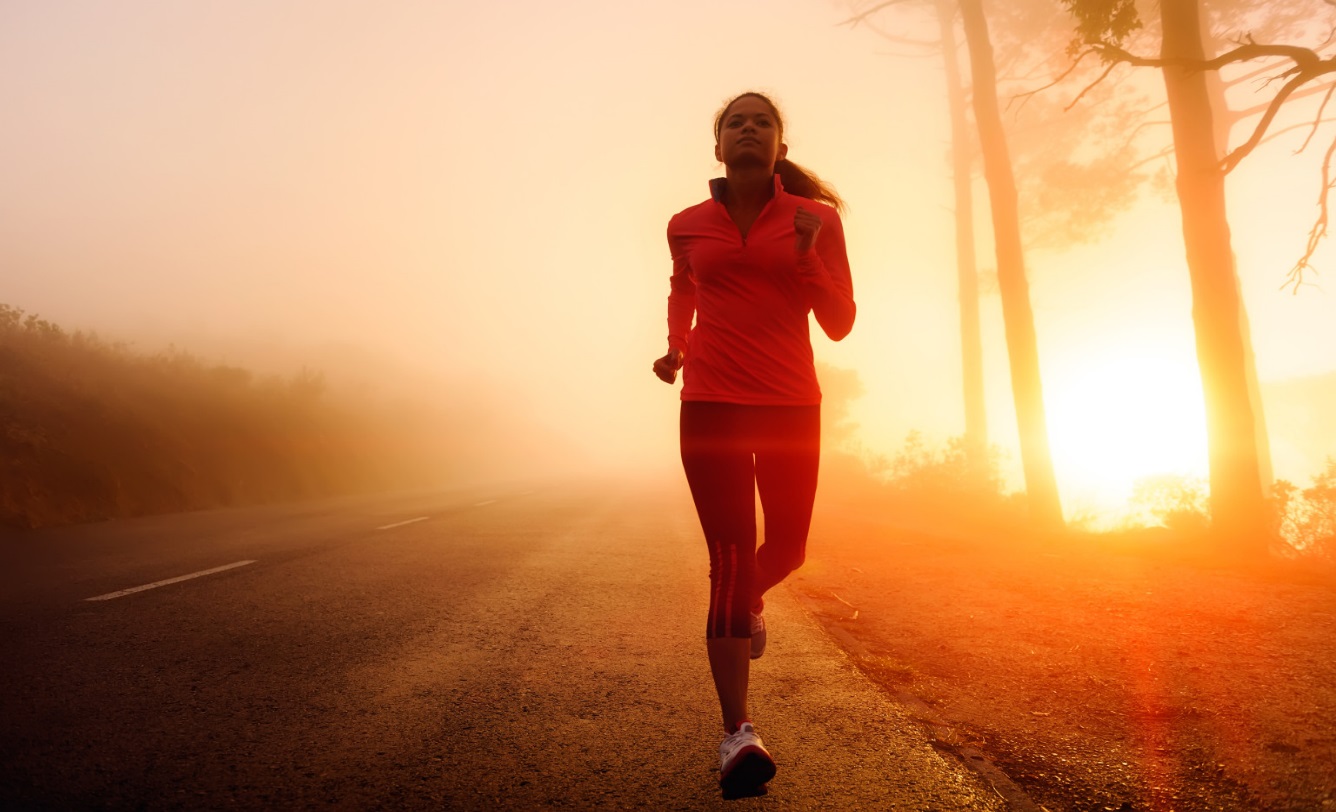 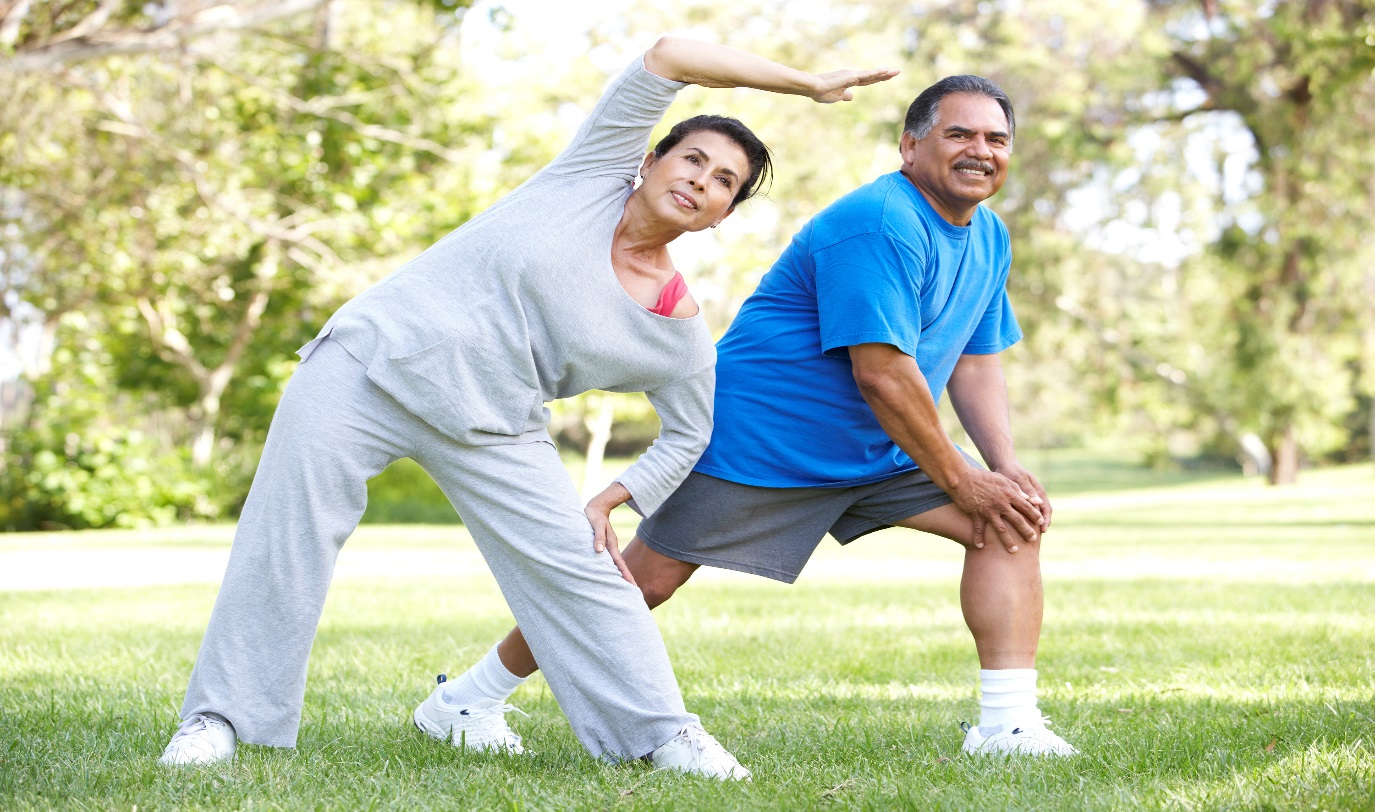 When you exercise, ATP stored in muscles is used first.
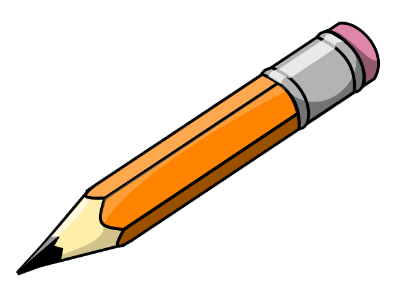 Cellular respiration
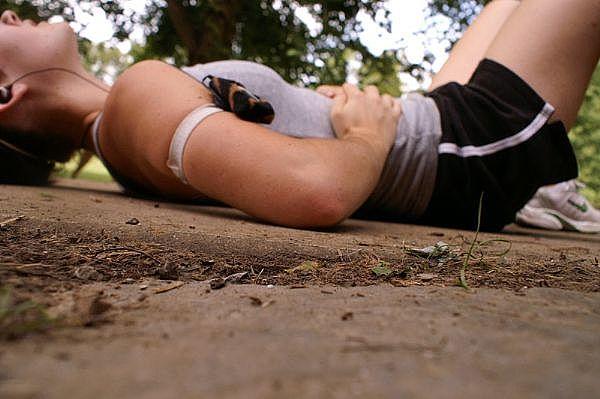 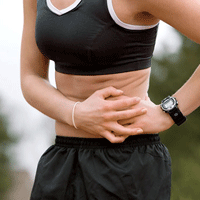 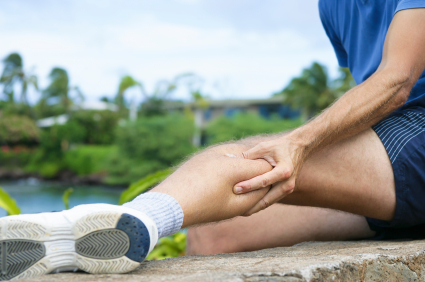 LACTIC
ACID
FERMENTATION
[Speaker Notes: Lactic acid fermentation]
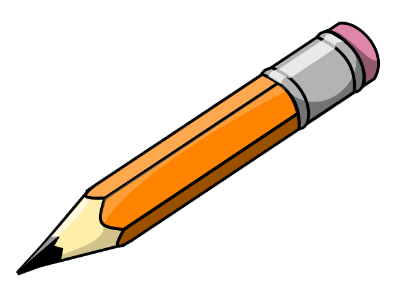 Cellular respiration
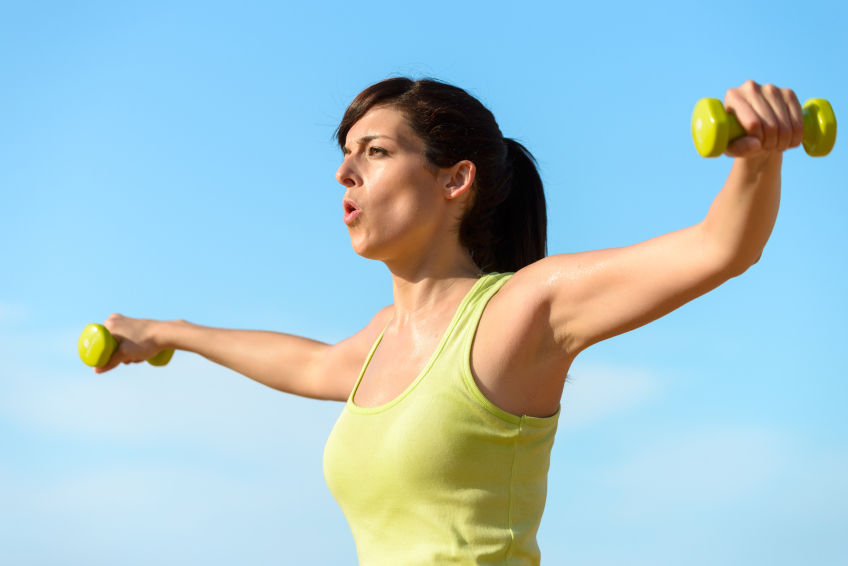 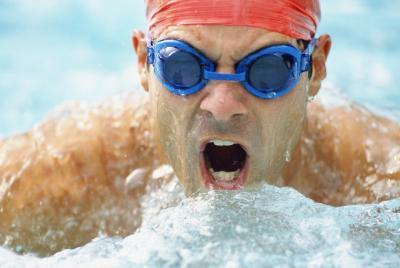 Cellular respiration
REACTANTS
PRODUCTS
Carbon 
Dioxide
(CO2)
+
Water
(H2O)
KrebsCycle
ElectronTransportChain
Glycolysis
Glucose(C6H1206)
+
Oxygen(02)
Cellular respiration can produce ATP for exercise lasting about 30 minutes.
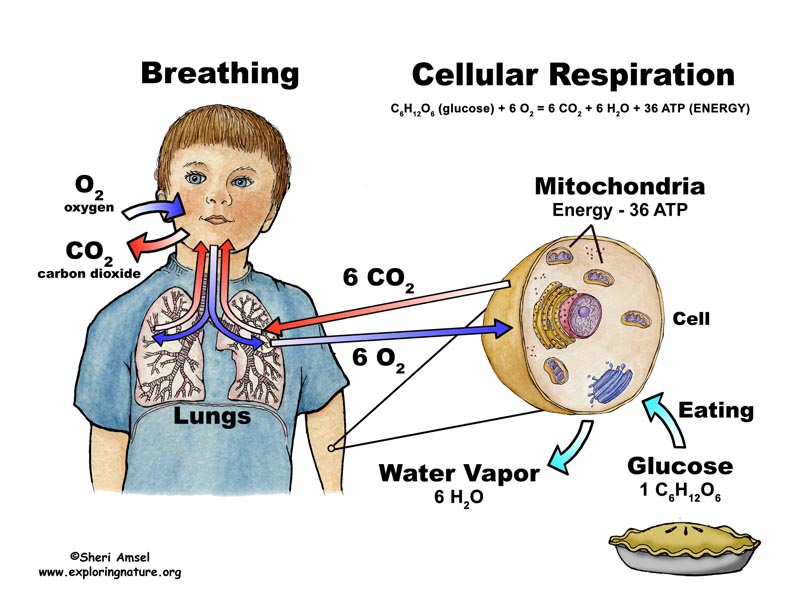 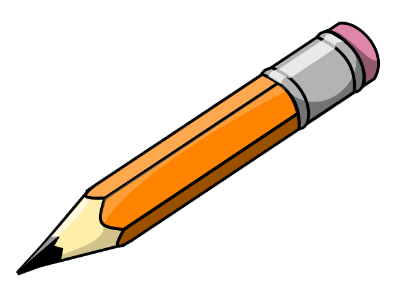 Cellular Respiration Equation
C6H12O6 + 6O2  6CO2 + 6H2O + ATP (energy)
What iscellular respiration’s PURPOSE?
[Speaker Notes: To make energy. But it also produces carbon dioxide & water.]
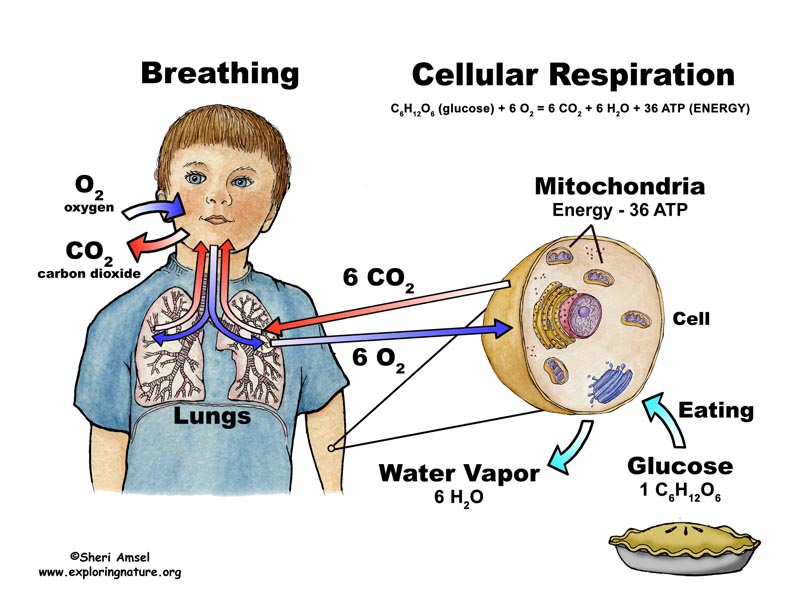 Cellular Respiration Equation
C6H12O6 + 6O2  6CO2 + 6H2O + ATP (energy)
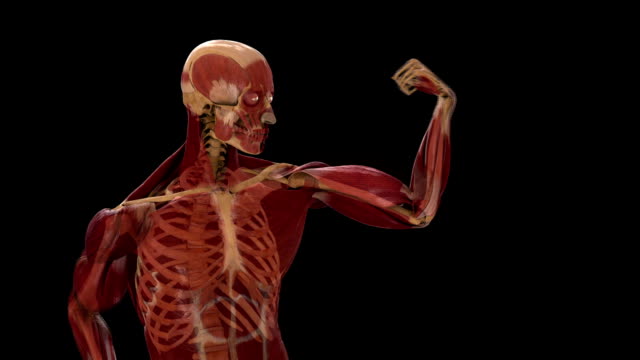 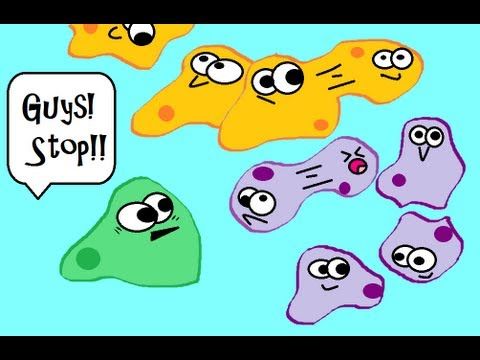 Energy released from 
ATP is used to…

 Contract muscles
 Send messages from the brain to the rest of the body
 Cell-to-cell communication
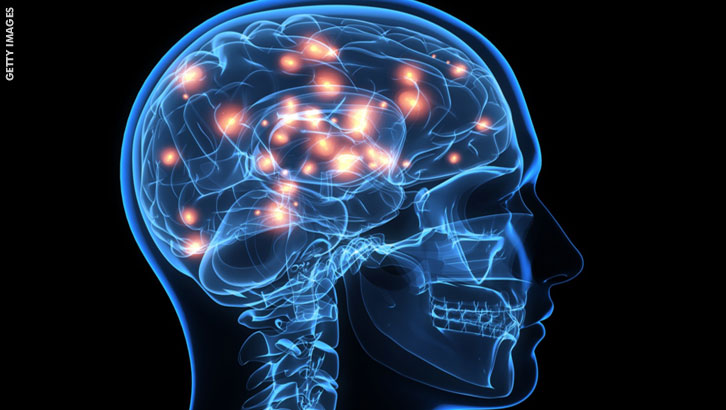 Don’t forget to chunk your notes!These notes have 4 chunks. You will need 4 questions.
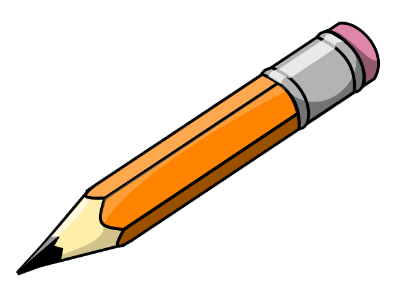 Photosynthesis’ CONNECTION TO CELLULAR RESPIRATION
Plants are autotrophs (producers)
that use photosynthesis to make their own ______ .
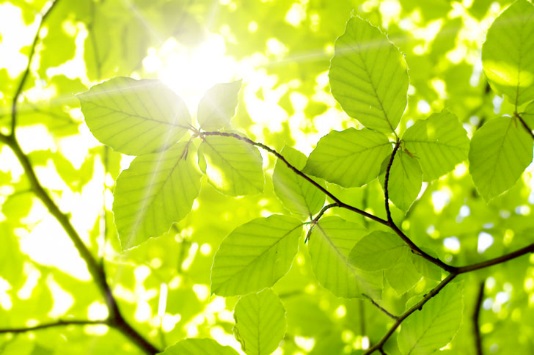 food
[Speaker Notes: food]
Photosynthesis equation
Uses 
(Left side of the arrow = REACTANTS)
Light energy
carbon dioxide (CO2)
water (H2O)
Makes 
(Right side of the arrow = PRODUCTS)
oxygen (O2)
glucose (C6H12O6)
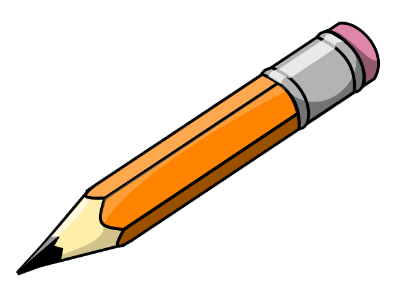 Photosynthesis’ CONNECTION TO CELLULAR RESPIRATION
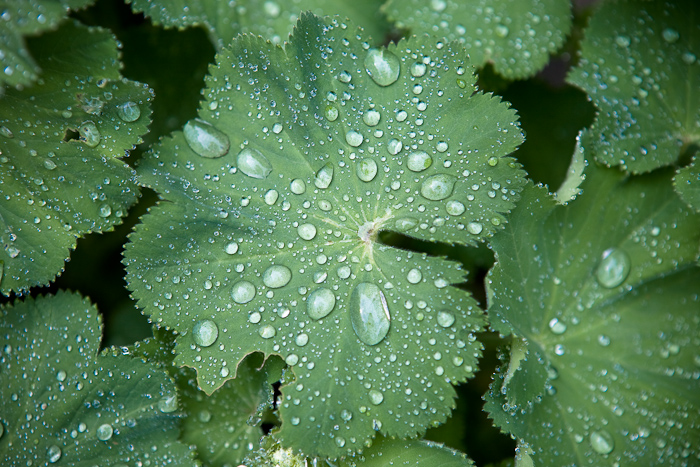 Plants need ____ & ____   _____
as reactants for photosynthesis.
[Speaker Notes: Water & carbon dioxide]
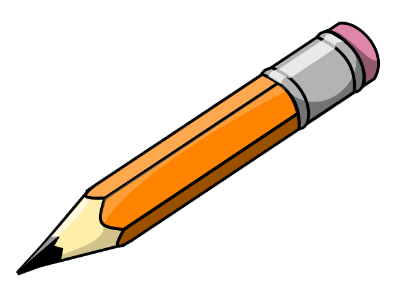 Photosynthesis’ CONNECTION TO CELLULAR RESPIRATION
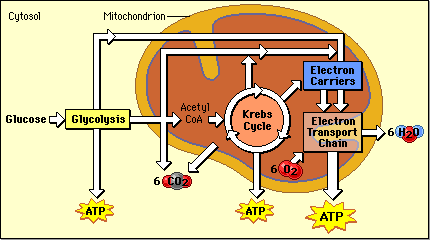 These reactants come from ___  ______ .
[Speaker Notes: Cellular respiration]
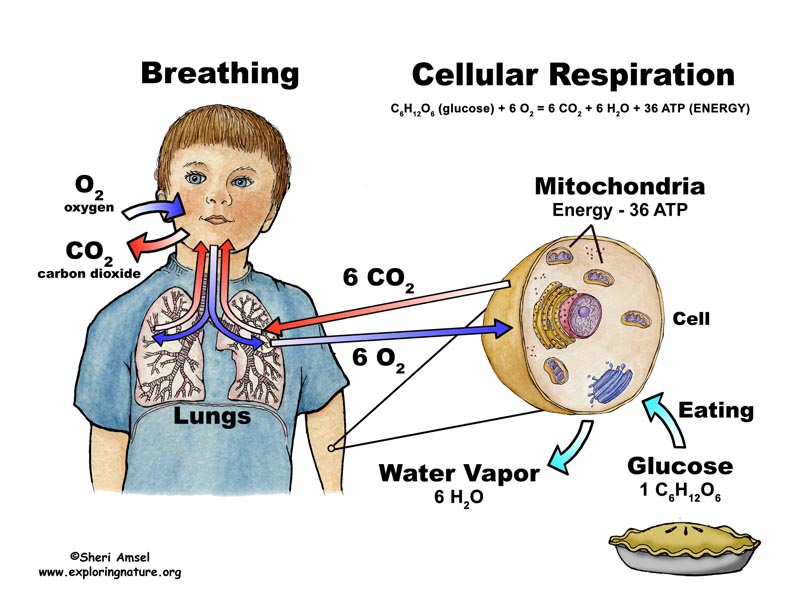 Cellular Respiration Equation
C6H12O6 + 6O2  6CO2 + 6H2O + ATP (energy)
What isphotosynthesis’ PURPOSE?
[Speaker Notes: To make glucose (food) for plants. But it also produces oxygen!]
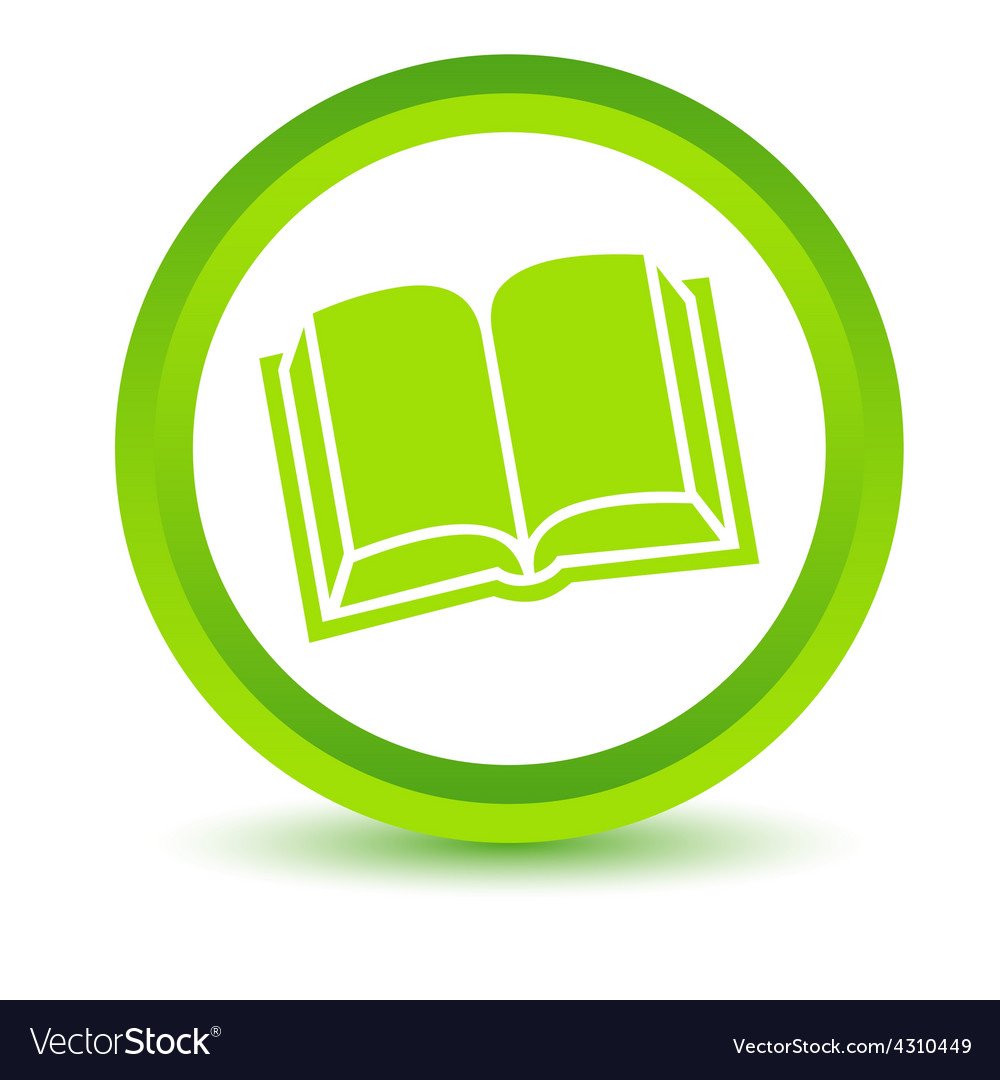 Photosynthesis equation
sunlight
  6CO2  +  6H2O       C6H12O6  +  6O2



        sunlight
carbon dioxide + water    glucose  + oxygen
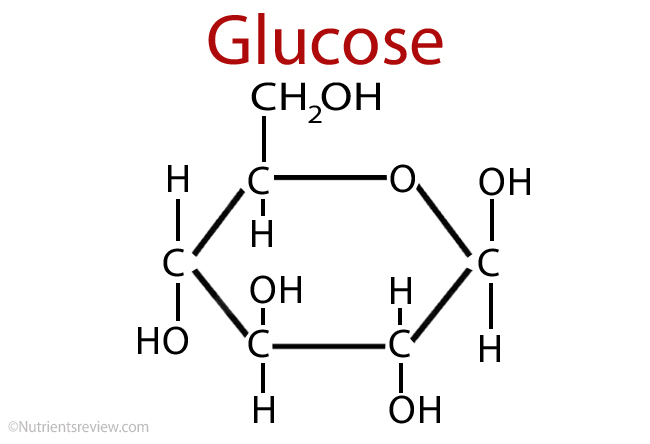 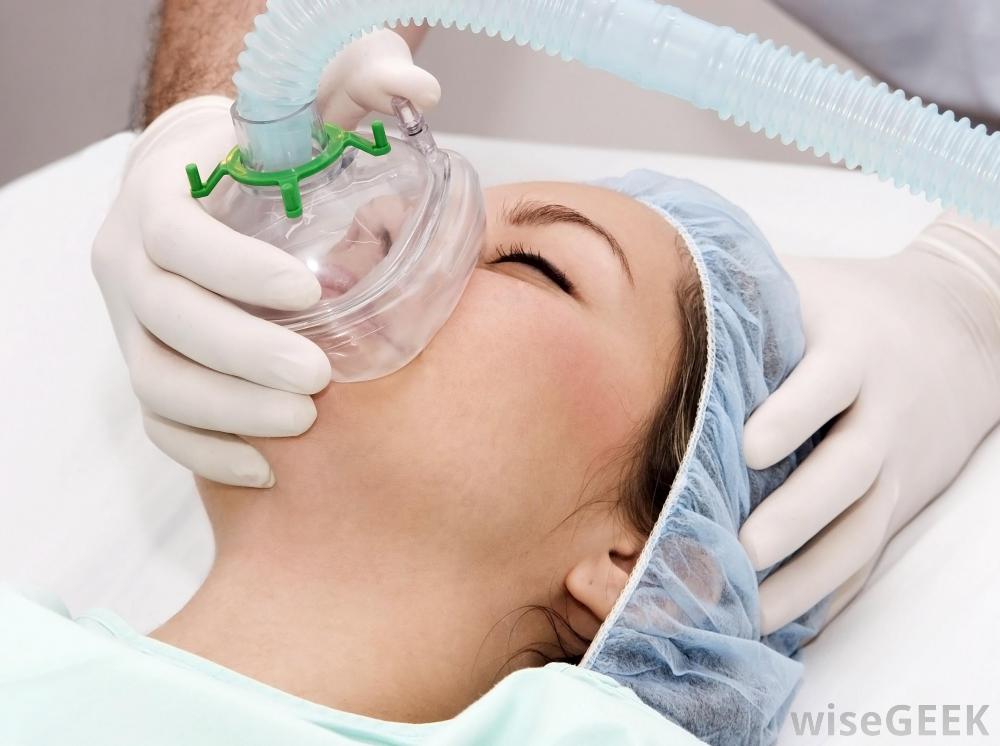 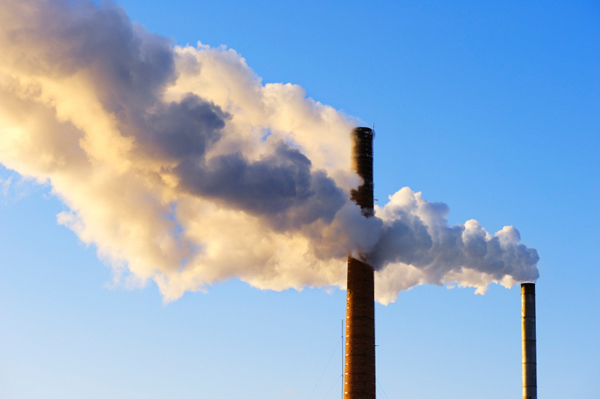 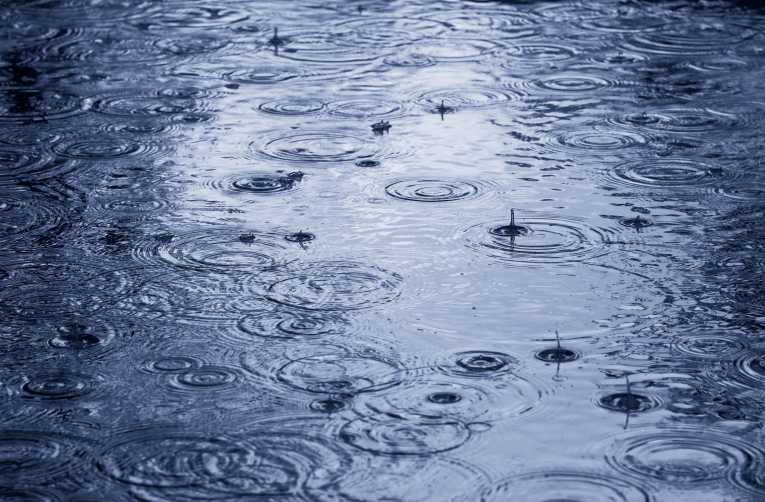 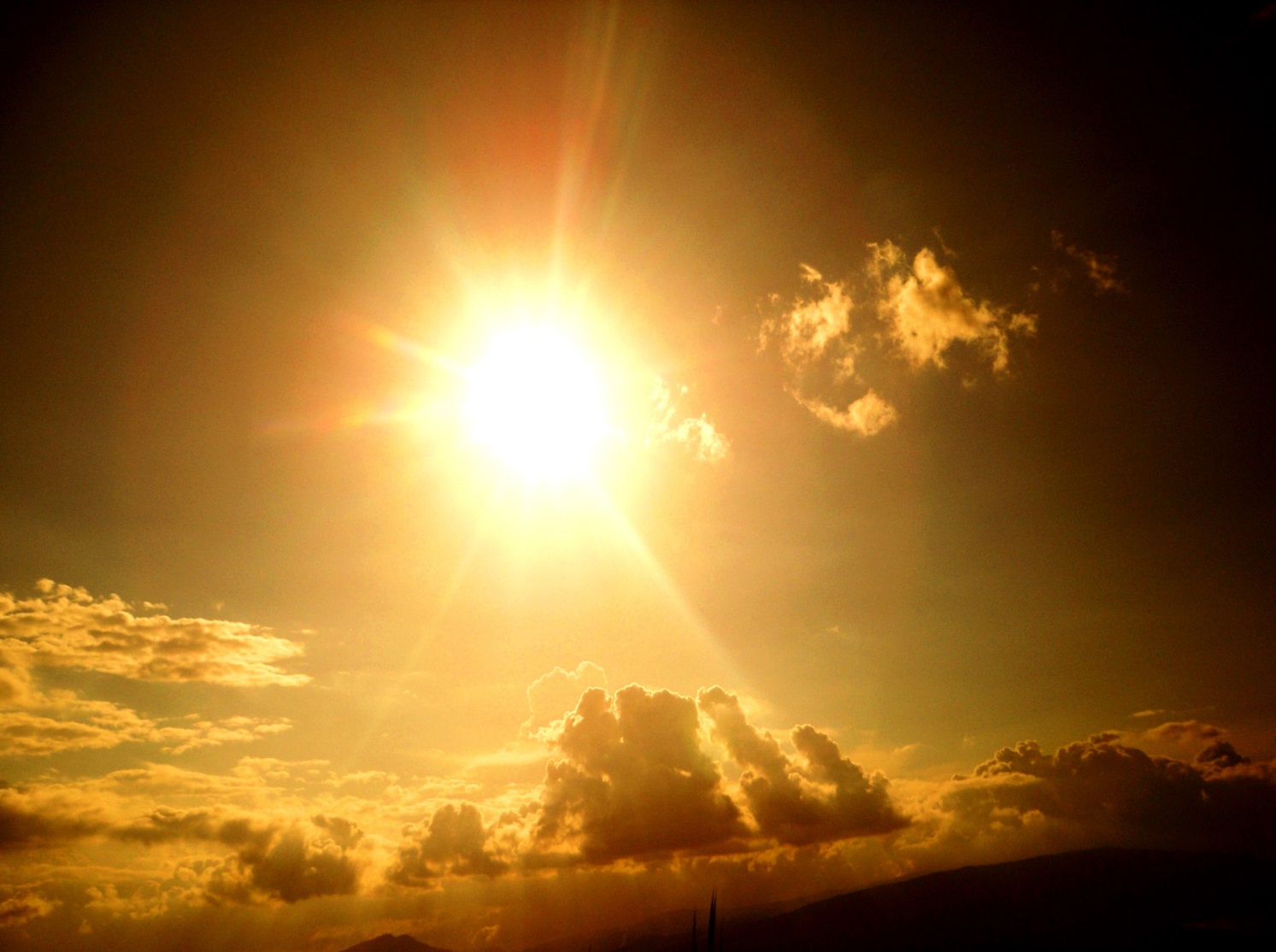 Don’t forget to chunk your notes!These notes have 4 chunks. You will need 4 questions.
Compare and contrast
sunlight
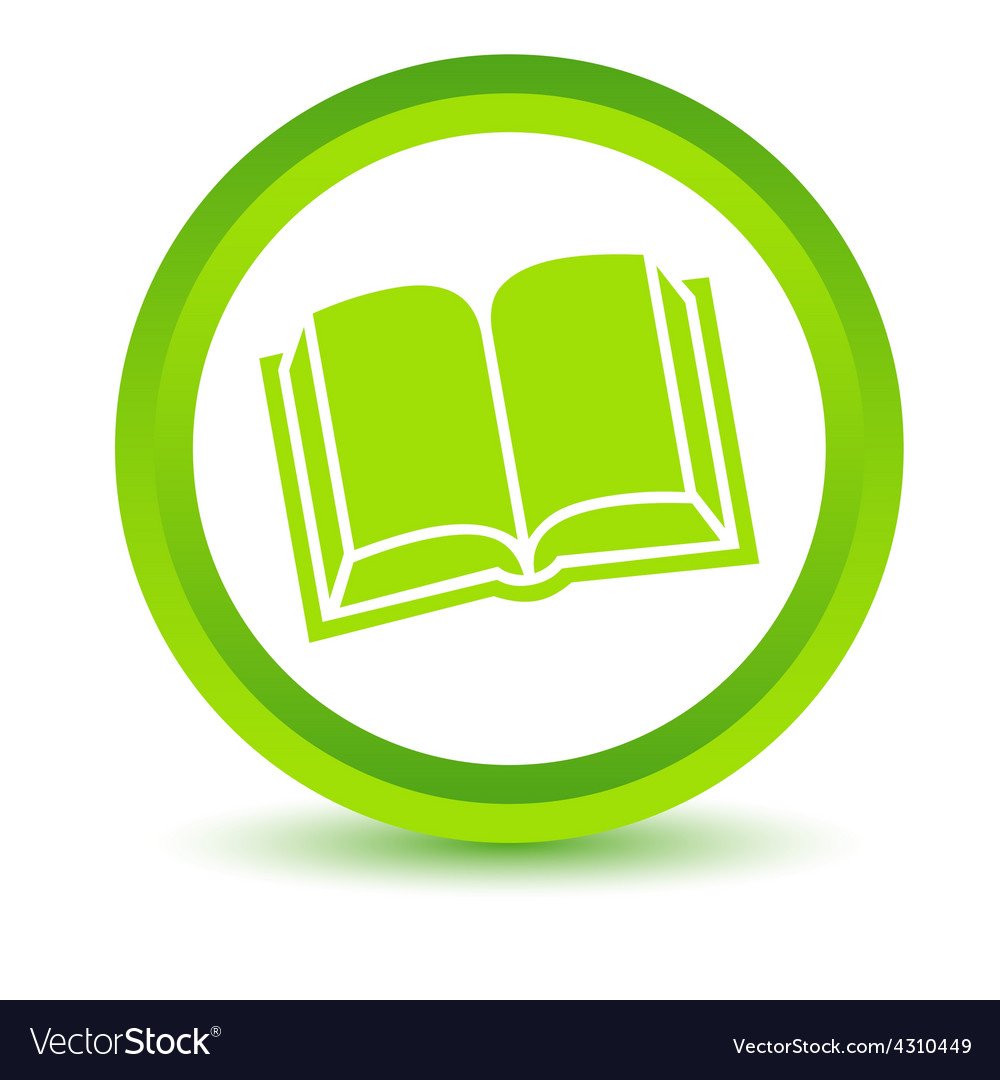 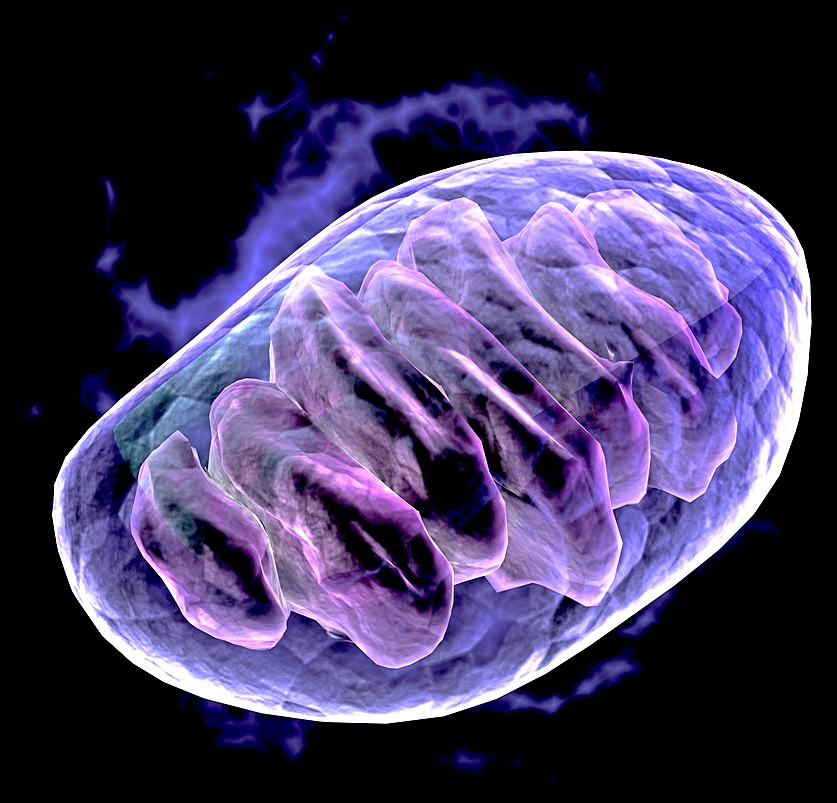 Compare and contrast
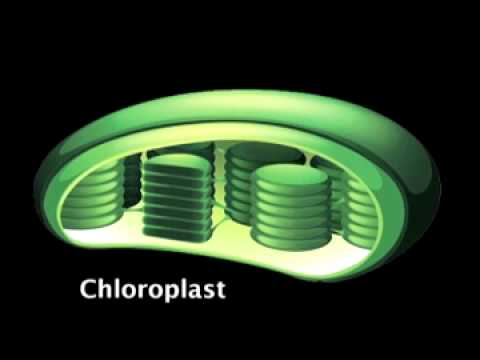